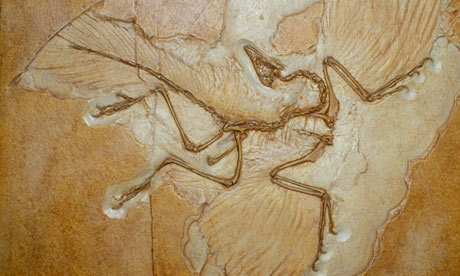 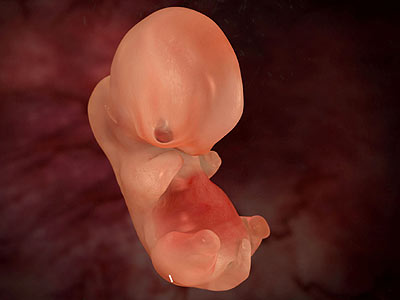 Evidences of Evolution
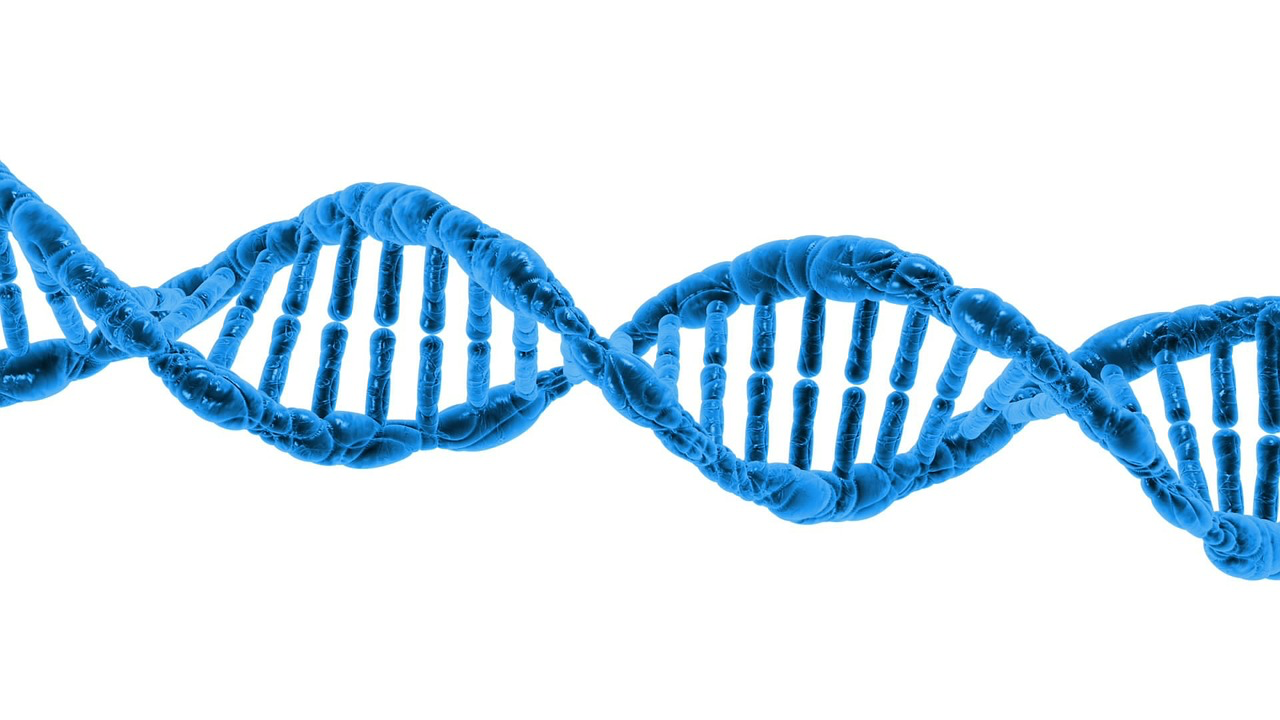 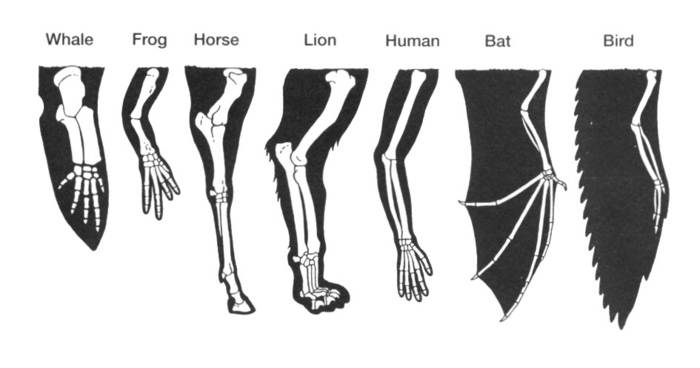 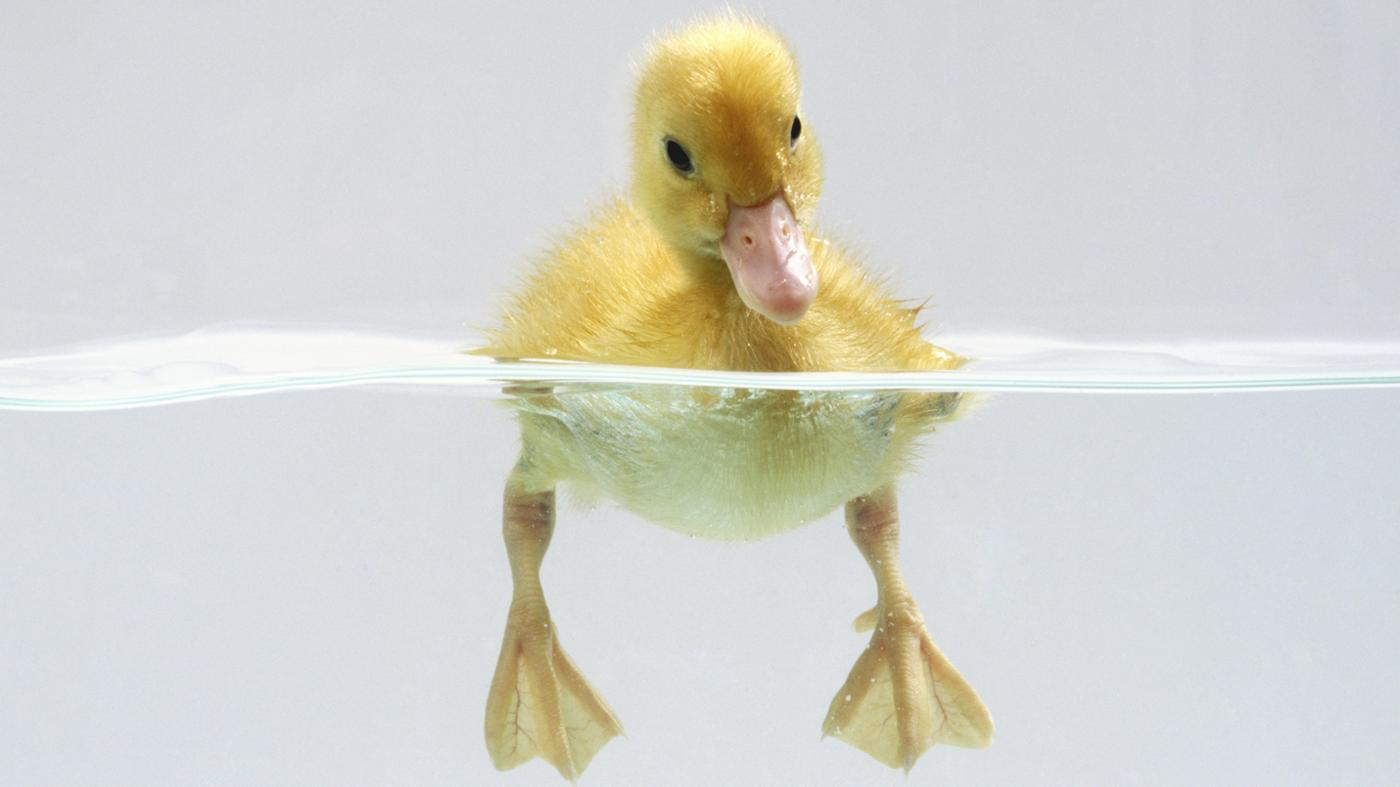 Direct Evidences
Adaptations: any variation that allows an organism to survive and reproduce in a particular environment.
Structural
Physiological
Behavioural
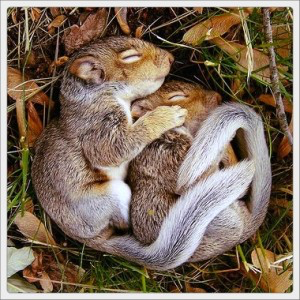 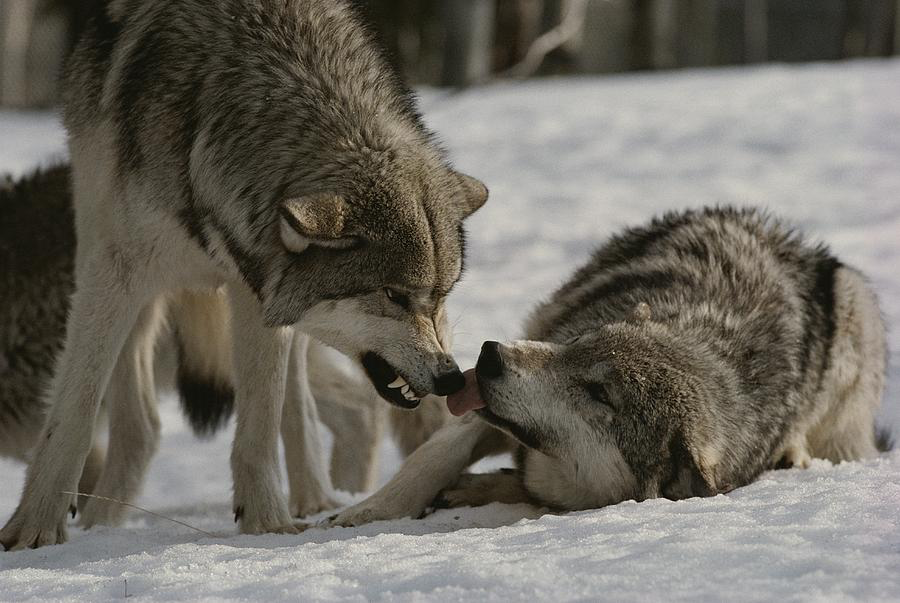 Direct Evidences
2. Fossils: Evidences of ancient life preserved in the earth’s crust, often in the form of shells, bones, imprints, or traces.
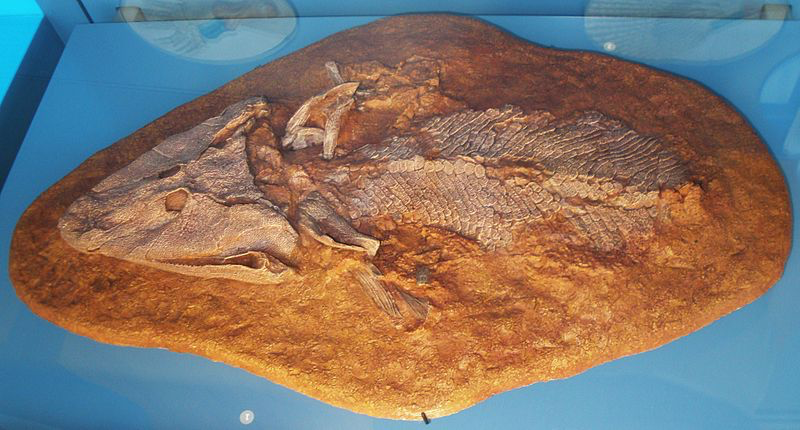 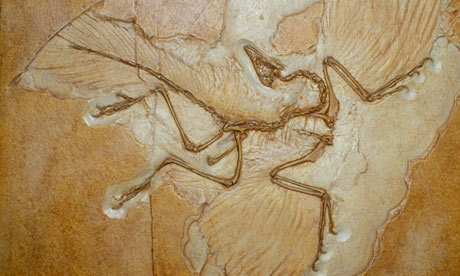 Direct Evidences
Dating Fossils
Relative dating: using layers of sediment to determine the age of fossils as related to one another. The older fossils
      are in older sediments
      usually under the 
      younger fossils in the 
      newer sediment, on 
      the top.
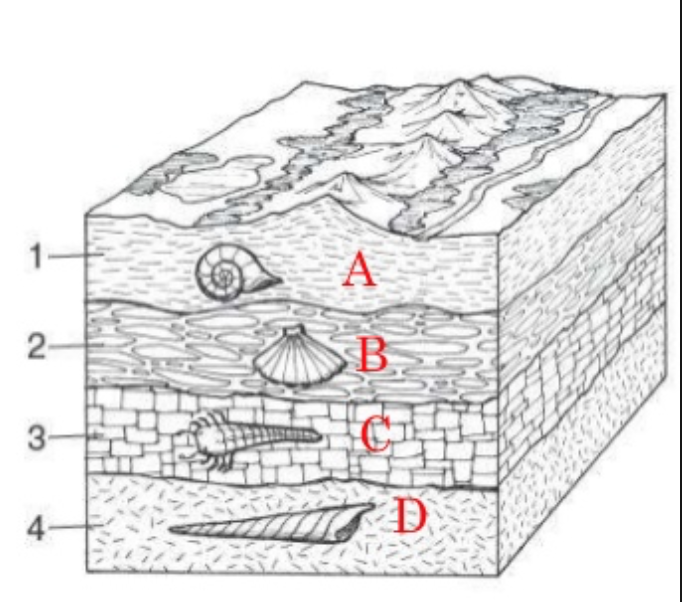 Direct Evidences
Dating Fossils
Radioactive dating: Using the proportions of radioactive isotopes in the fossil sample we can get an absolute date of the fossil.
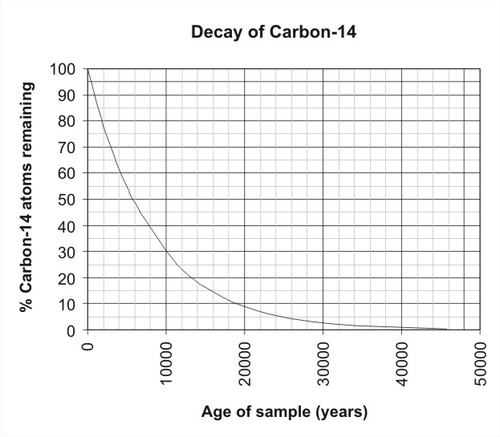 Indirect Evidences
Embryology
Homologous structures
Analogous structures
Vestigial structures
Physiological evidences
Biochemical evidences
Indirect evidences - Embryology
The study of the development of organisms from the time of fertilization until their first breath.
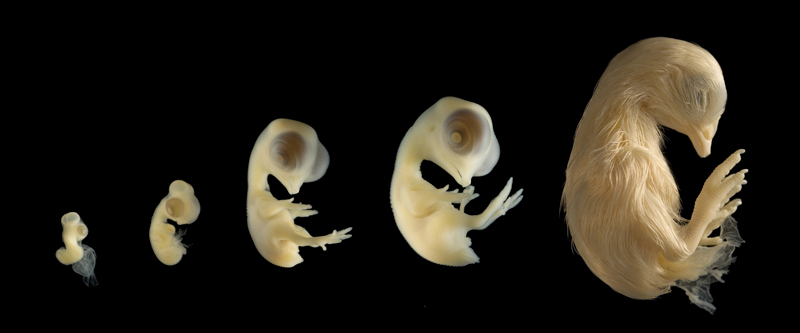 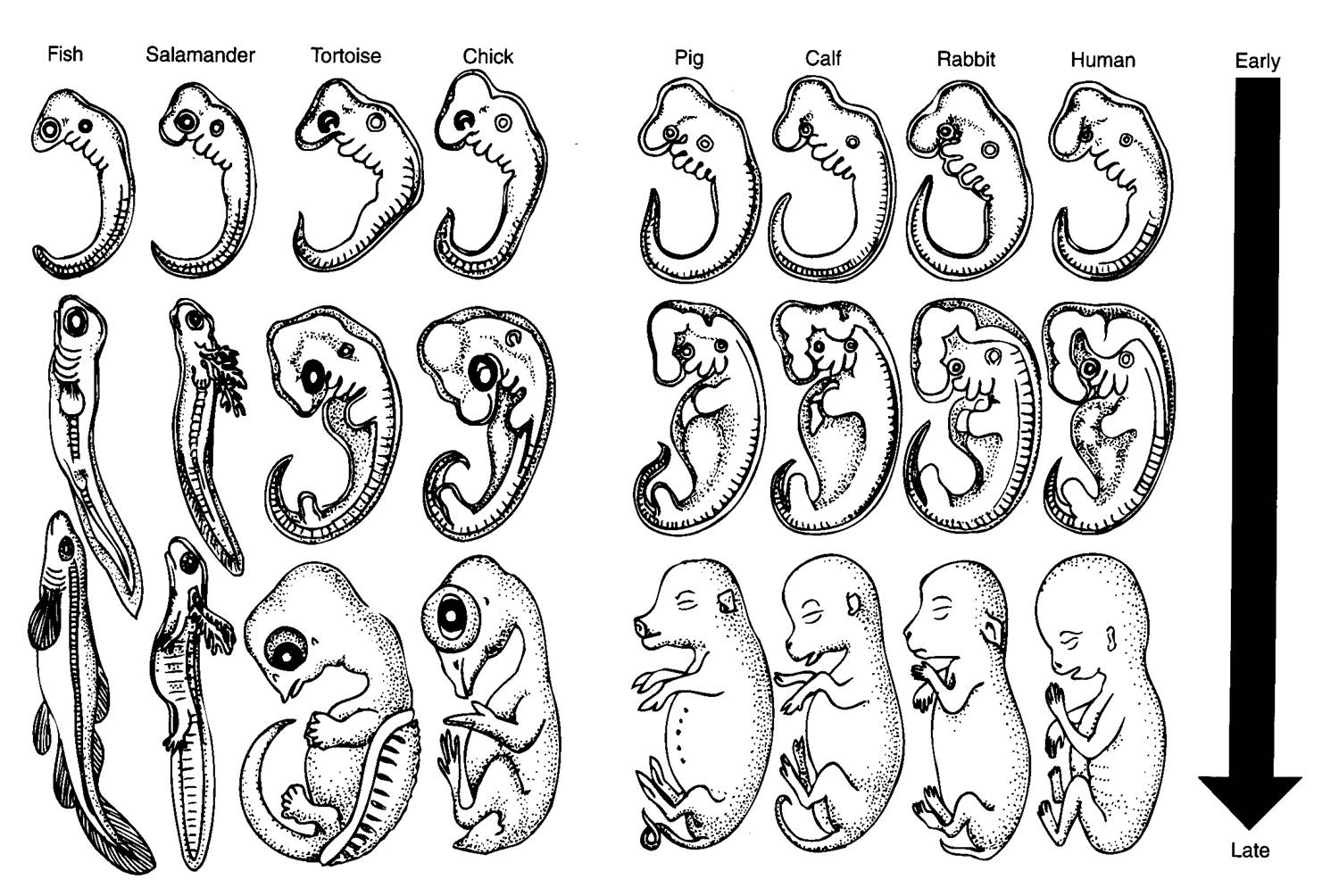 Indirect Evidences - Embryology
Indirect Evidences  Homologous Structures
Structures similar in origin but different uses in different species.
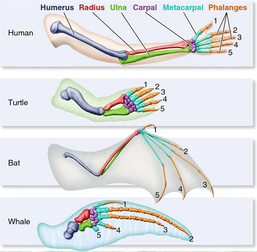 Indirect Evidences Homologous structures
Divergent Evolution: the development of two or more different species from a common ancestor resulting in homologous structures.
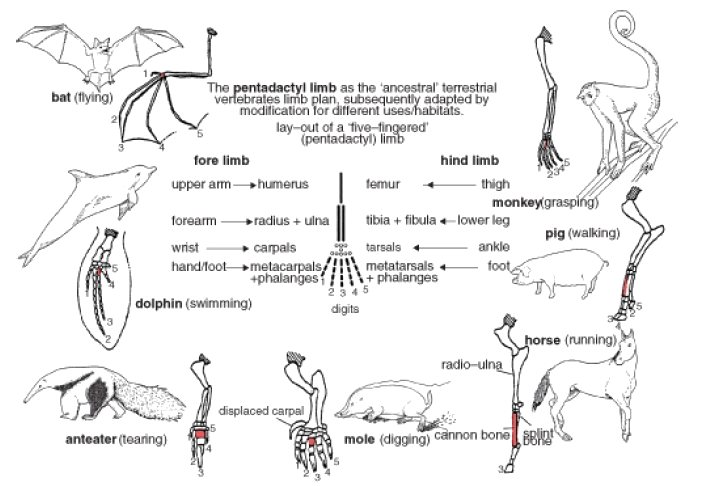 Indirect EvidencesAnalogous Structures
Structures similar in function and appearance but different in origin.
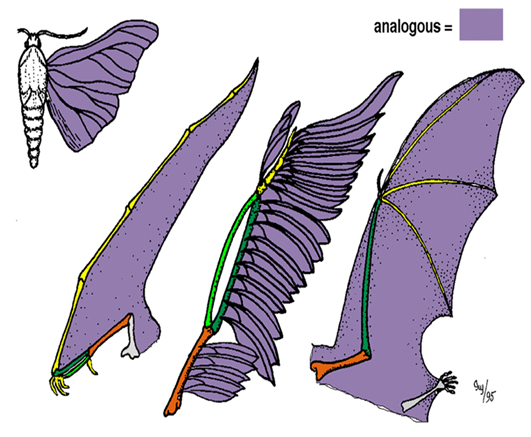 Indirect EvidencesAnalogous Structures
Convergent evolution:  The development of the same functioning structures due to same selective pressures, resulting in analogous structures
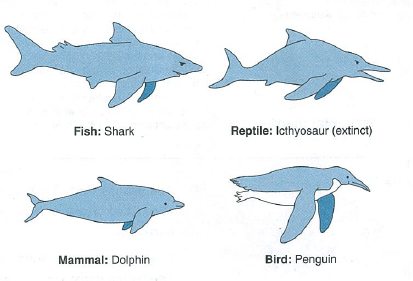 Indirect Evidences Vestigial Structures
Structures that once served a function but no longer serve that function but still remain in the organism because it has once used it.
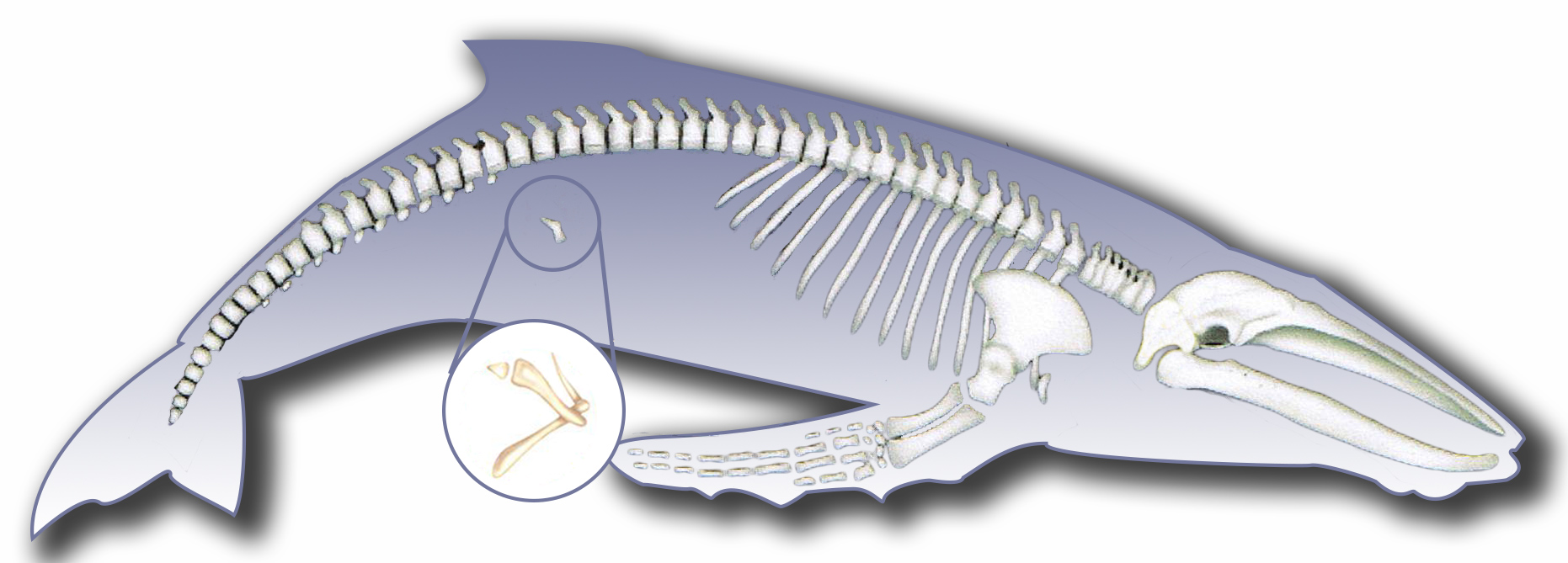 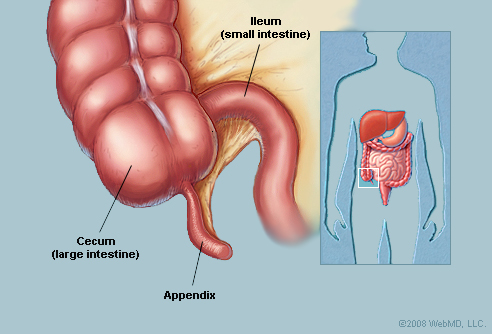 Indirect Evidences - Physiological
The functioning of the chemicals in the body can be the same or different depending on the evolutionary history of the organisms. 
	- Insulin production in cows and injected in 			humans, does the same function, making 		them more related to each other than 				other organisms
Same type of waste is excreted from birds and reptiles making them more related to each other than to other organisms
Indirect Evidences – Biochemical
Comparison of the DNA molecules of organisms shows how closely they are related to one another.
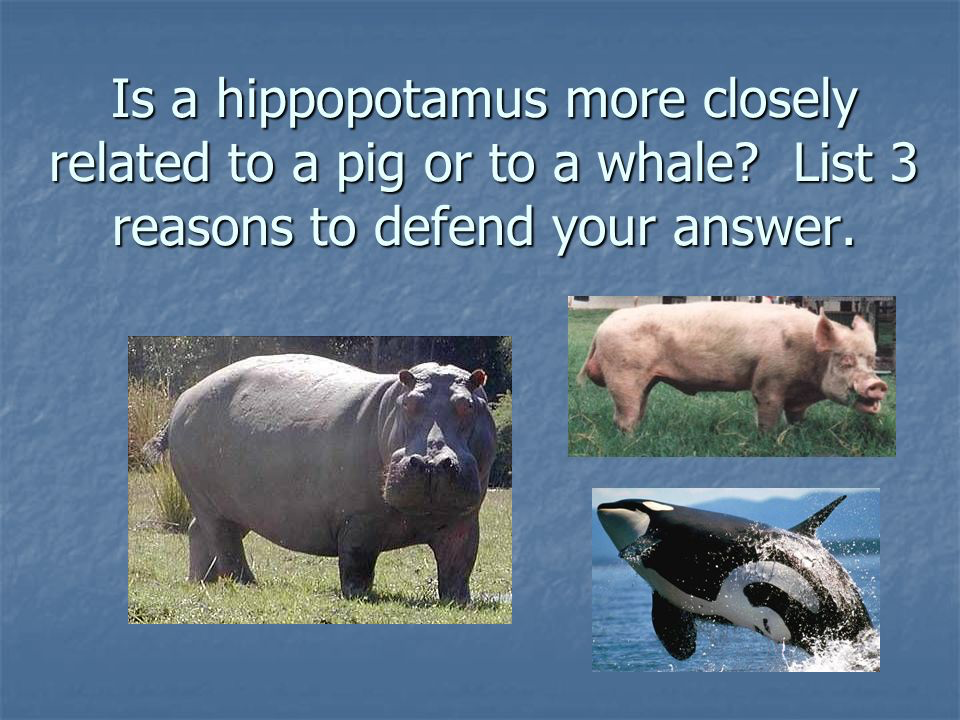 Indirect Evidences – Biochemical